1. Complete the crossword.
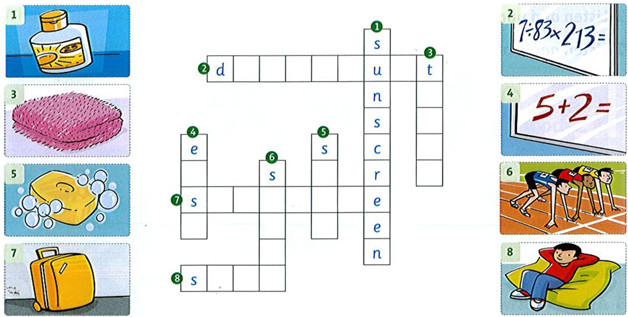 2. Write the correct words.
toothbrush, sunscreen, towel, shampoo, toothpaste, suitcase.
Holly is going to go to Florida on vacation. She's putting all her things in her 1suicase. She's going to take her 2_____ to use after swimming. She's going to take her 3­­­______ and 4_____ to brush her teeth. She's going to take some 5______ to wash her hair. She's going to take some 6______because the sun is very hot in Florida.
3. Look and read. Circle.
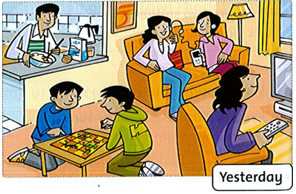 1. Mom listened / didn't listen to music yesterday.
2. The girls played / didn't play a game.
3. Dad cooked / didn't cook dinner.
4. The boys played / didn't play a game.
5. Mom watched / didn't watch TV.
6. The girls listened / didn't listen to music.